Project: IEEE P802.15 Working Group for Wireless Personal Area Networks (WPANs)

Submission Title:	LB100 Comment Resolutions.
Date Submitted:	21 January, 2014
Source:  Chandrashekhar Thejaswi PS, Kiran Bynam and Jinesh Nair 
E-Mail: 	c.thejaswi@samsung.com
Abstract: Comment resolutions.
Purpose:	 Response to the letter ballot comments.

Notice:	This document has been prepared to assist the IEEE P802.15.  It is offered as a basis for discussion and is not binding on the contributing individual(s) or organization(s). The material in this document is subject to change in form and content after further study. The contributor(s) reserve(s) the right to add, amend or withdraw material contained herein.

Release:	The contributor acknowledges and accepts that this contribution becomes the property of IEEE and may be made publicly available by P802.15.
Slide 1
Uniqueness, ULP capability
Slide 2
Resolution: Rejected
Meets the requirements of PAR, which are unique:
Support of multiple data rates in the specified bands up to 1Mbps
Power consumption <15 mW (as per PAR)
Support in the design of ultra low power receivers, like SRR based receivers etc.
Receiver complexity and power consumption of OOK/ASK receivers are quite 
      low when compared to the receivers for other modulation types.
Support for both coherent and non-coherent receivers, due to the employment of 
      spreading based on ternary sequences.
ULP capability of TASK:
Supports ULP receivers.
Advanced transmitter designs are available which can ensure ultralow 
      power consumption.
Slide 3
Employing FECs and interleaving
Resolution : Rejected
 BCH FEC is used in some of the recent  802.15 standards, like 15.4g and 15.6.
Reason for using BCH is explained in 15-14-0664-05-004q-choice-of-bch-codes-for-tg4q.pptx
Also the current version has only one FEC (BCH) in the mandatory mode.
The bit-level interleaving performed here is different from the conventional interleaving.
    Unlike in the conventional interleaving, our interleaving is not channel dependent, hence channel memory (or lack of it)
     has no effect on its performance. This interleaving exploits the power of FECs to reduce the bit errors due to symbol errors.
Slide 4
Resolution: Revised

Replace the sentence in Pg. 21, Ln. 7 with
“ For the given MCS,  with the modulation order M, choose the initial interleaving depth,  d = M.”
Slide 5
Resolution: Revised
In page 25,  30.4.3, replace Figure 15 with the following figure:
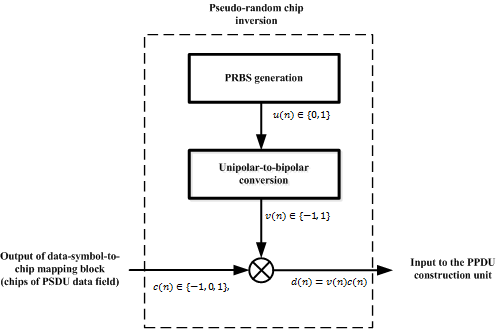 Slide 6
In page 26,  30.4.3.1, replace Figure 16 with the following figure:
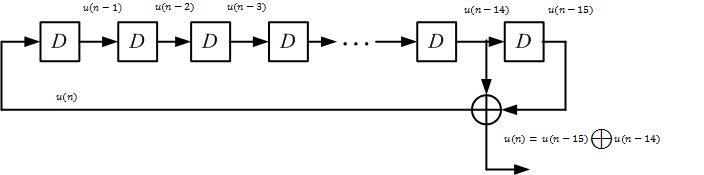 In page 26,  30.4.3.1, in Line 6,   replace the equation with the following one:
In page 26,  30.4.3.1, in Line 7,   replace the equation with the following one:
Slide 7
In page 26,  replace the paragraph in 30.4.3.2 with the following text:
In page 26, 30.4.3.3, Line 14, replace the equation with the following one:
Slide 8
Resolution: Revised
In page 28, following 30.8.10,  add a new sub-clause 30.8.11 as follows:
“ 30.8.11 Clear channel assessment (CCA)
  The ULP-TASK PHY shall use one of the CCA modes as described in 8.2.7. ”
Slide 9
Resolution: Revised
Replace Table 5 with the following table
Replace Table 7 with the following table
Slide 10
Resolution: Revised
In page 15, 30.3.2,  replace the values in the “Data rate”  column  of Table 8 with the following column:
Slide 11
In page 15, 30.3.3,  replace the values in the “Data rate”  column  of Table 9 with the following column:
Slide 12
In page 16, 30.3.4,  replace the values in the “Data rate”  column  of Table 10 with the following column:
Slide 13
Resolution: Revised
In page 16-17, Figure 8, 9 and 10 replace the “Coding format” columns with the following column:
Slide 14
Resolution: Revised
In page 15, Line 10, sub-clause 30.2.2:  Replace the sentence with the following text


“The reference modulator diagram for generating a PPDU signal for ULP-TASK PHY is as depicted in Figure 9.”
Slide 15
In page 15, sub-clause 30.2.2:  Replace Figure 9 with the following figure
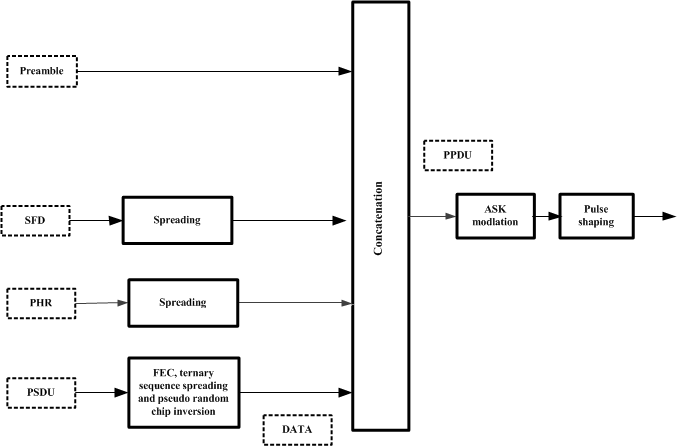 In page 15, sub-clause 30.2.2:  Change the caption of Figure 9 to:
Figure 9—Reference modulator diagram: Generation of PPDU signal
Slide 16
In page 17, sub-clause 30.4, Ln. 2:  Change the title to:
FEC, ternary sequence spreading and pseudo-random chip inversion for the PSDU
In page 17, sub-clause 30.4, Figure 10, change the caption to :

Figure 10—FEC, ternary sequence spreading and pseudo-random chip inversion : mandatory mode
In page 18, sub-clause 30.4, Figure 11, change the caption to :

Figure 11—FEC, ternary sequence spreading and pseudo-random chip inversion : optional mode
Slide 17
Resolution: Revised
In page 13, Replace the Figure 7 with the following figure:
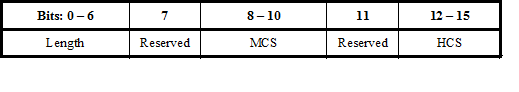 In page 13, Table 6, heading of the first column:   replace  (PHR8, PHR9, PHR10) by (b8, b9, b10)
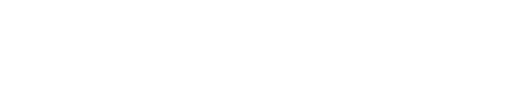 Slide 18
In page 14, Replace the Figure 8 with the following figure:
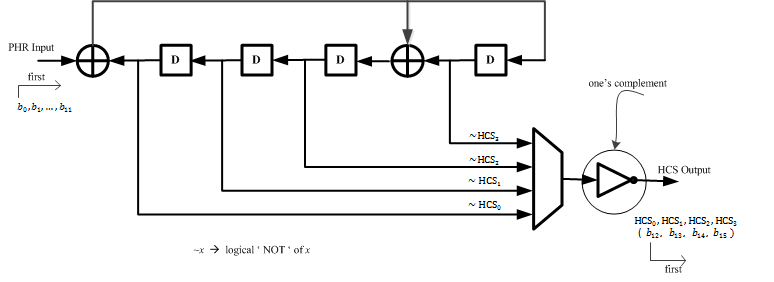 Slide 19
Resolution: Revised
In page 28, Line 17-18, sub-clause 30.8.2:  Replace the paragraph with the following text


“ Under the conditions specified in 8.1.7, a compliant device shall be capable of achieving a receiver sensitivity of –85 dBm or better for the modulation format corresponding to the lowest data rate in the given operating band.”
Slide 20
TBD
Slide 21
About the “ULP” qualifier
Slide 22
About annexure
Slide 23